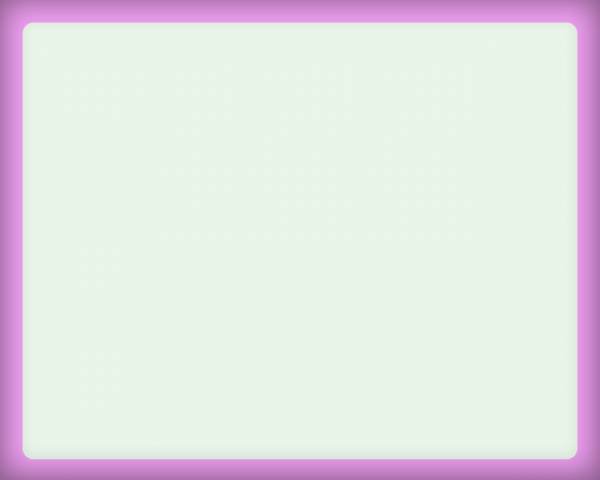 Наш класс!
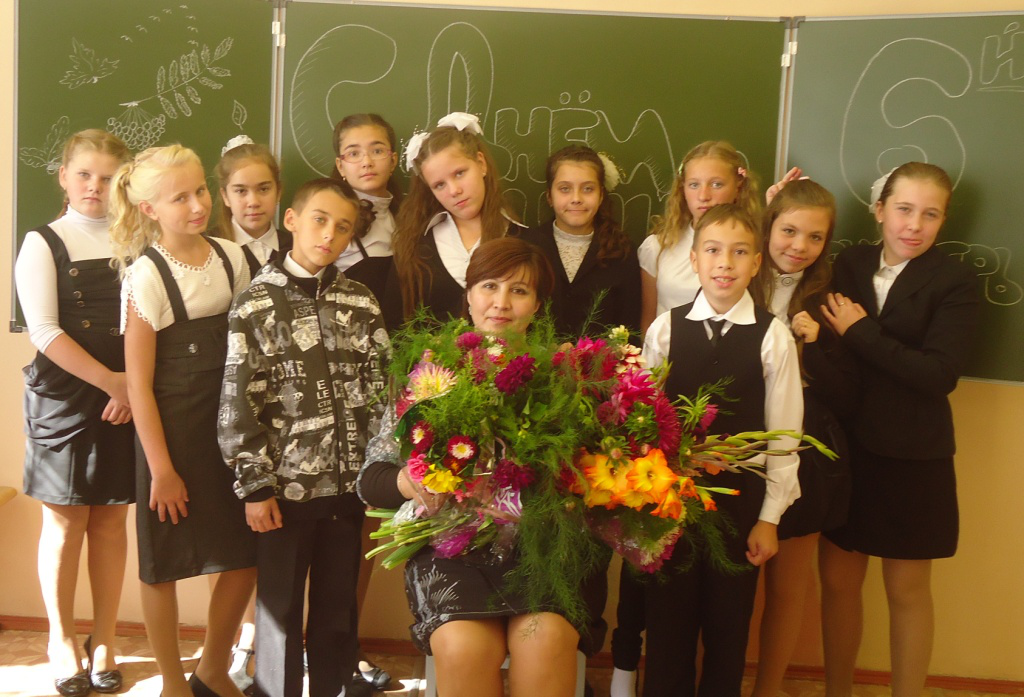 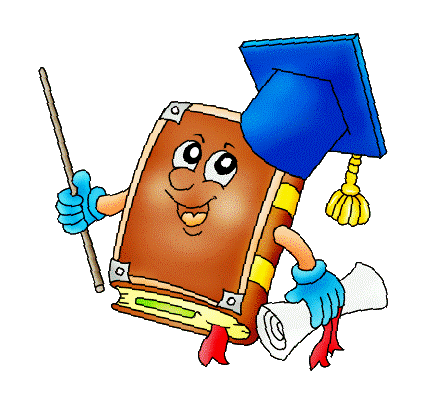 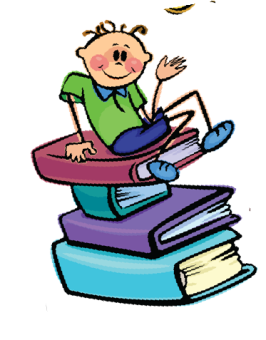 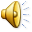 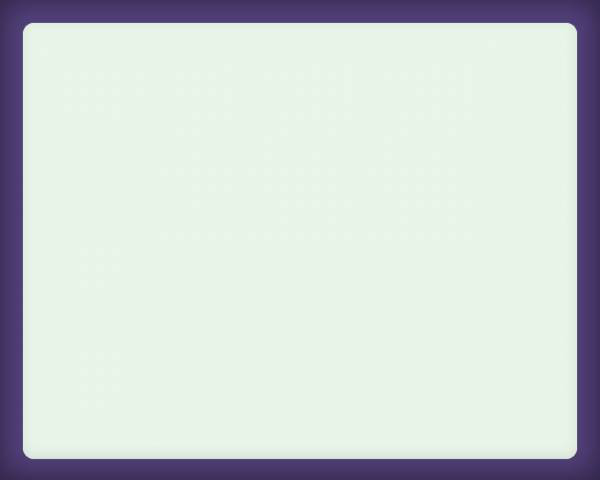 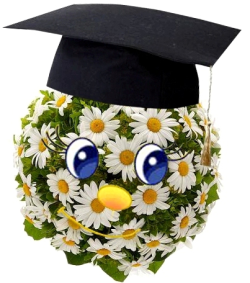 Эмблема класса
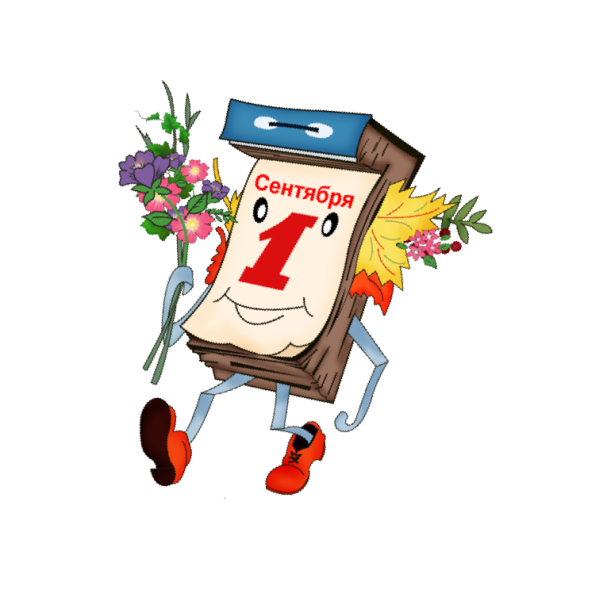 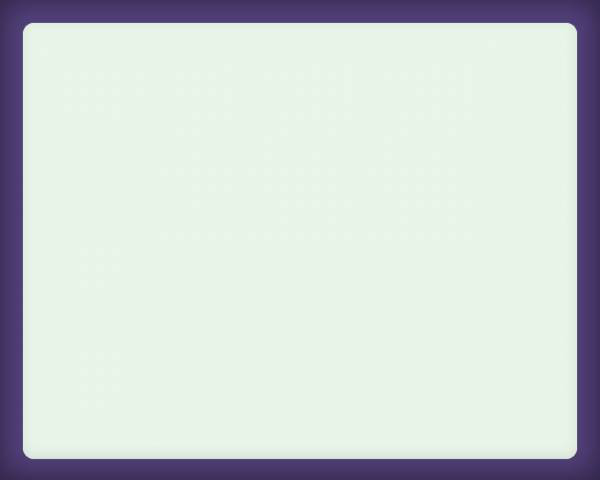 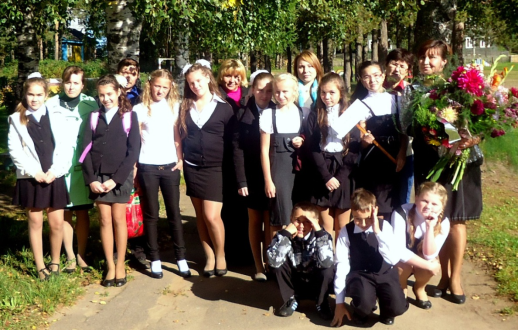 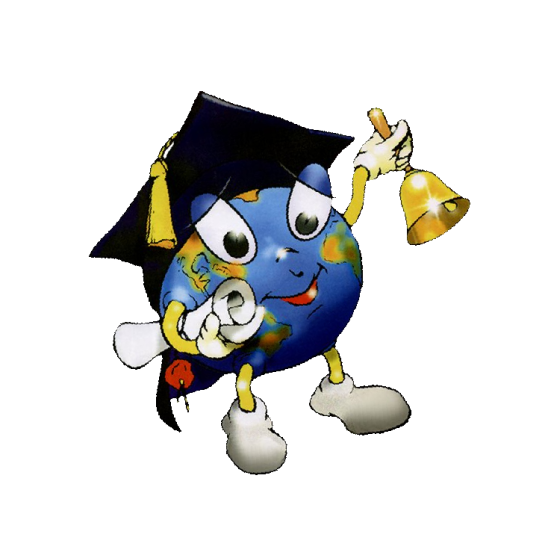 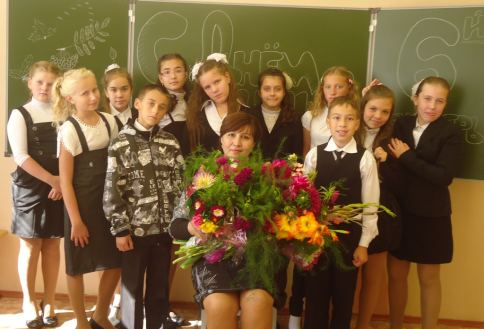 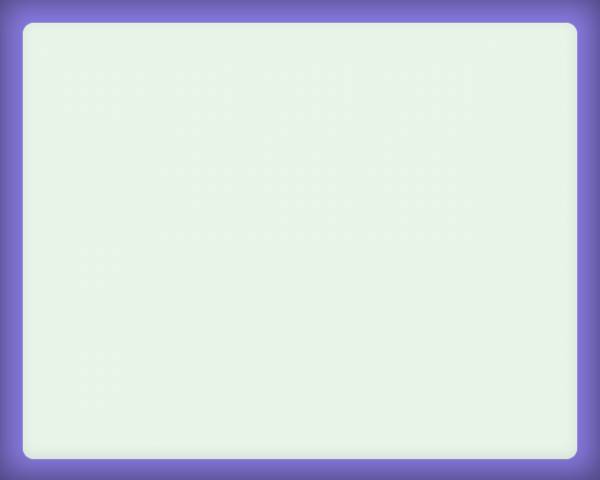 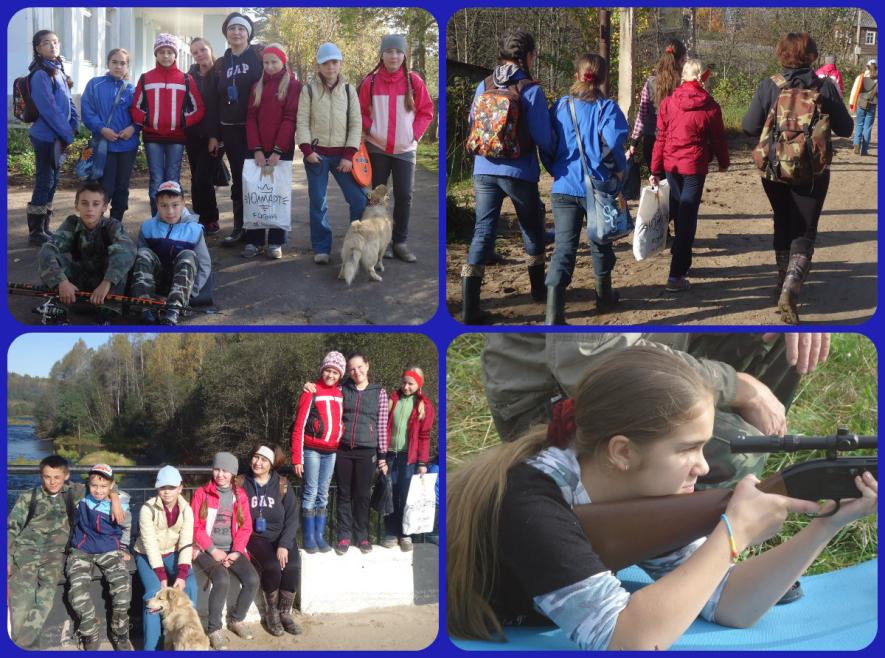 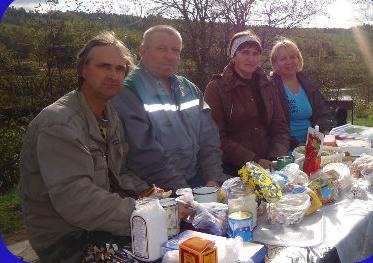 Поход на реку Шокша
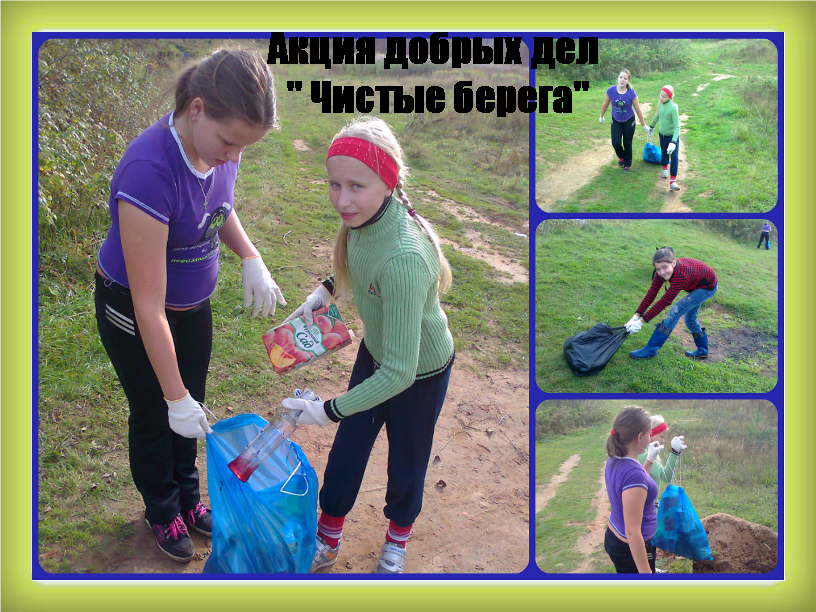 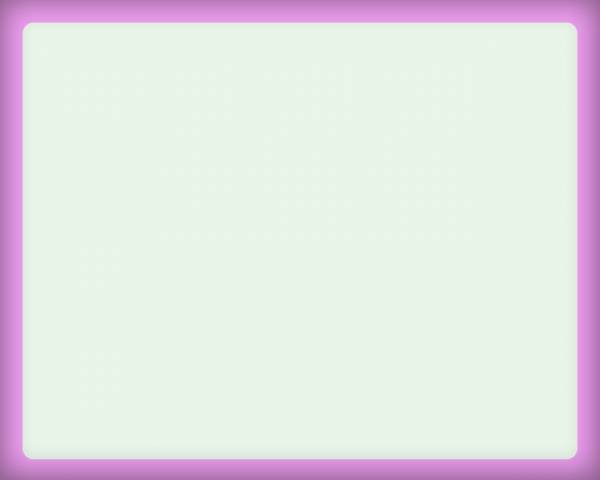 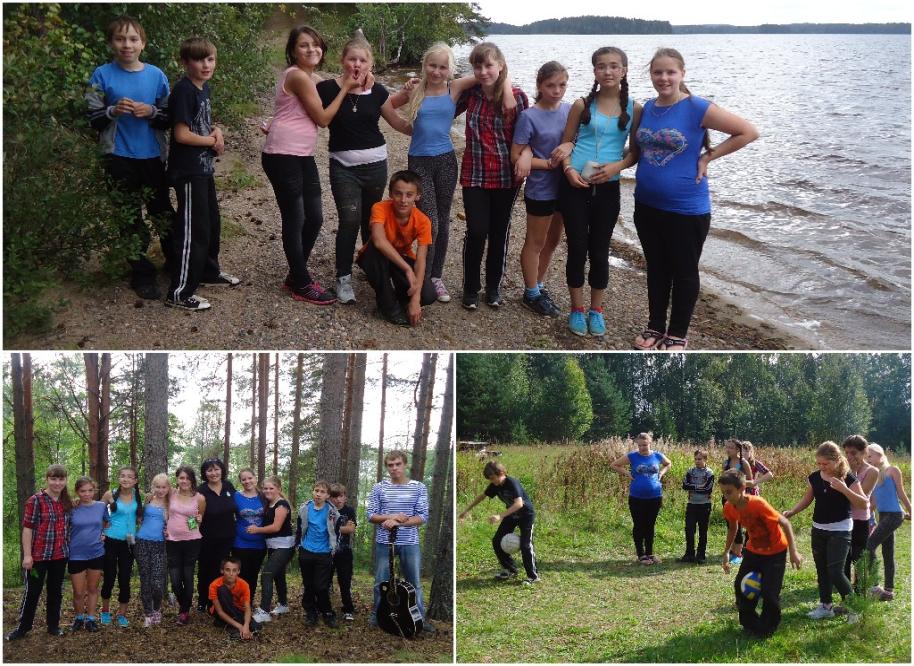 Поход на Оренженское озеро
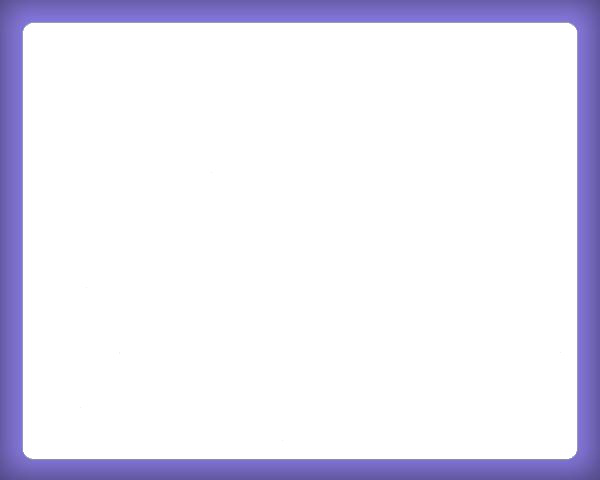 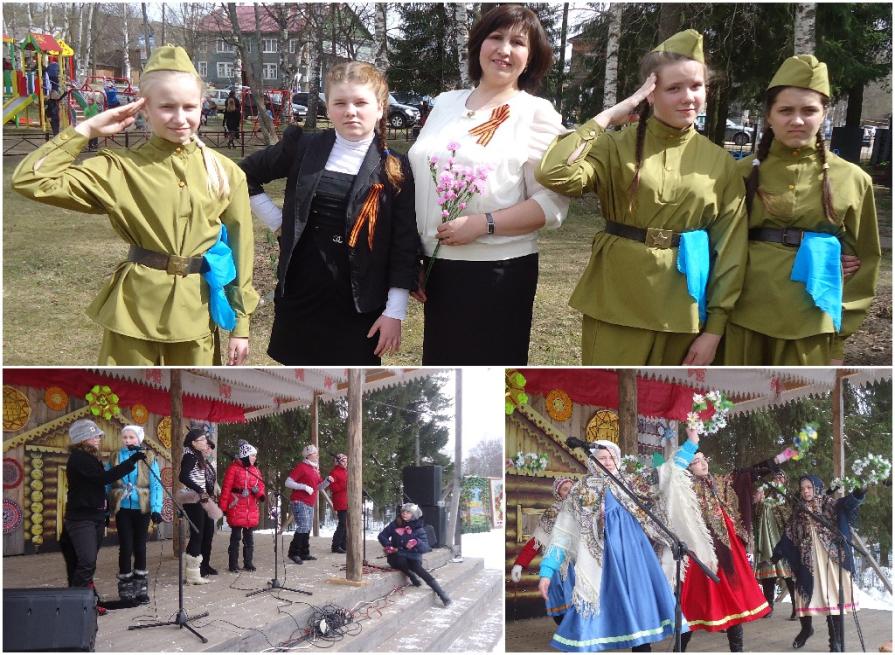 Участие в социальных проектах
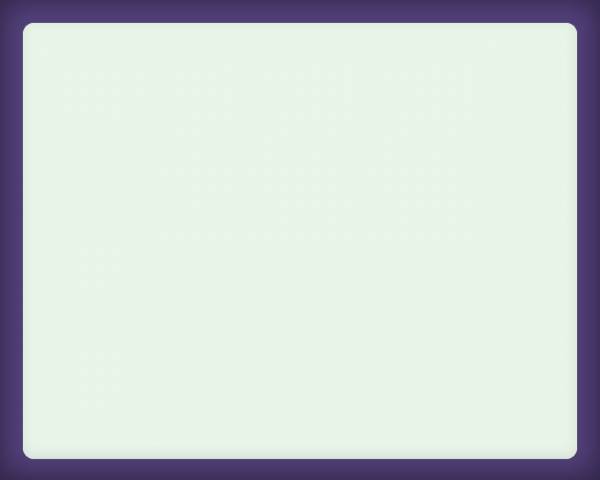 Конференции, слёты!
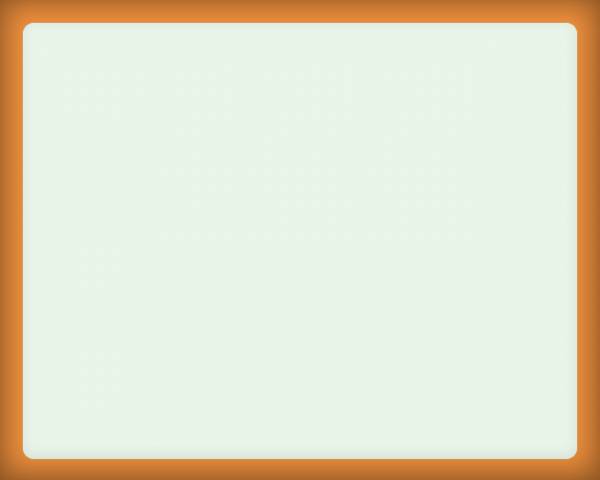 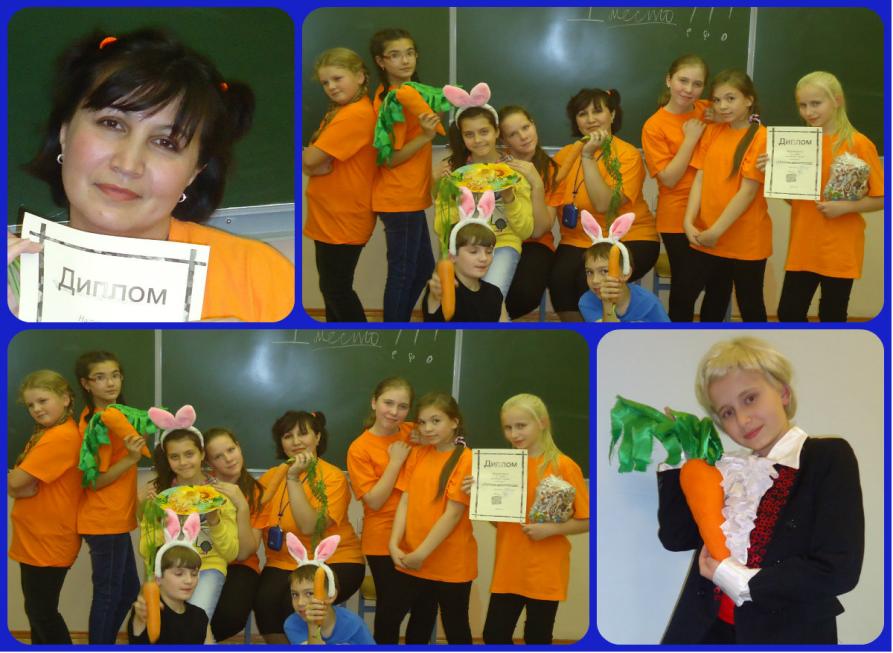 Реклама моркови! Мы за здоровый образ жизни!
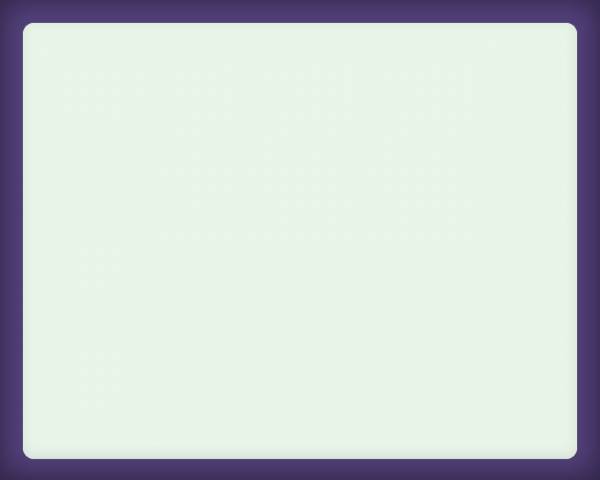 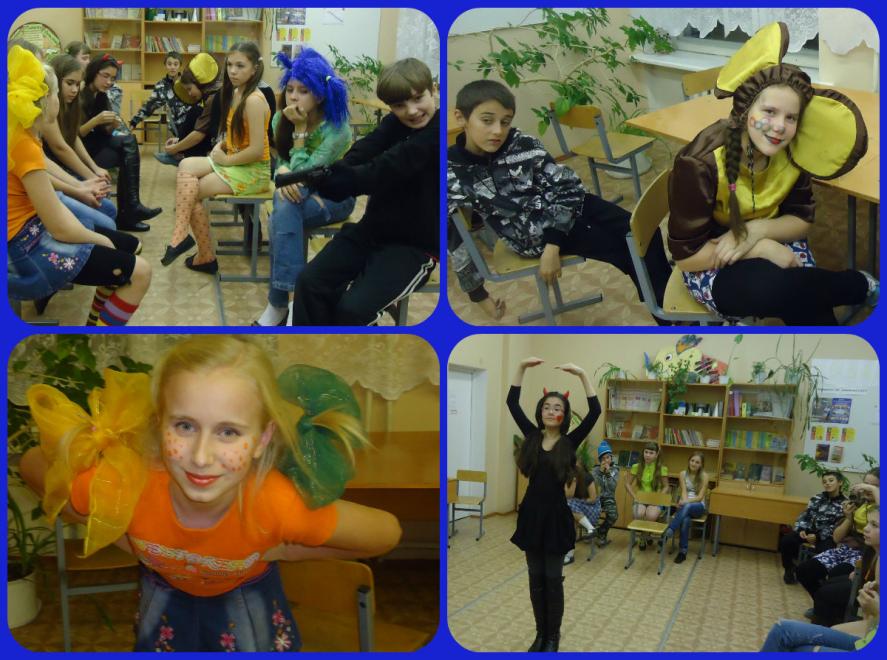 Классные вечера проходят на «УРА»!"
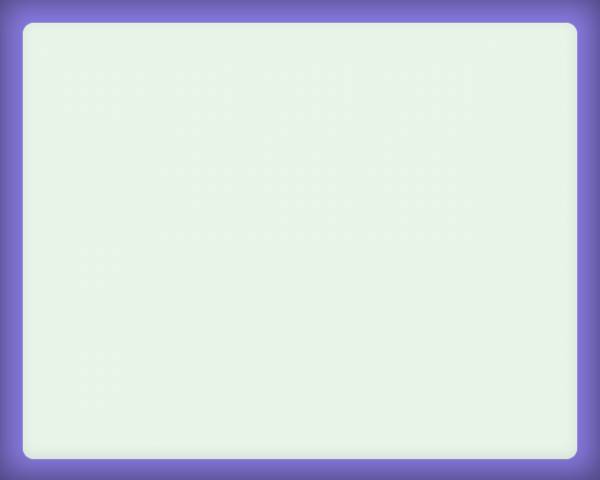 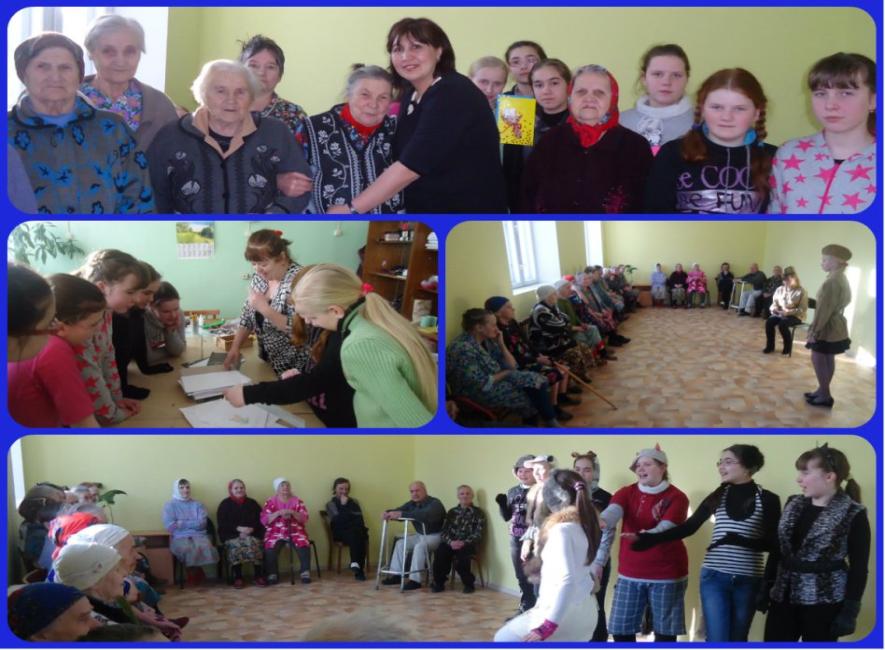 В «Отраде» всегда нам рады!"
______ ___ _______ _____  
 _______________   _____   _____
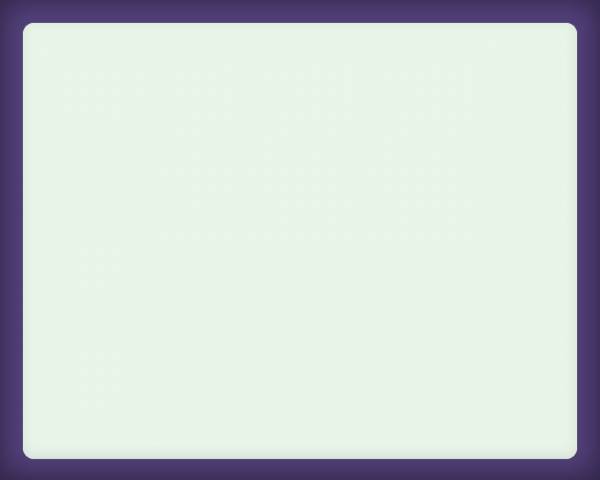 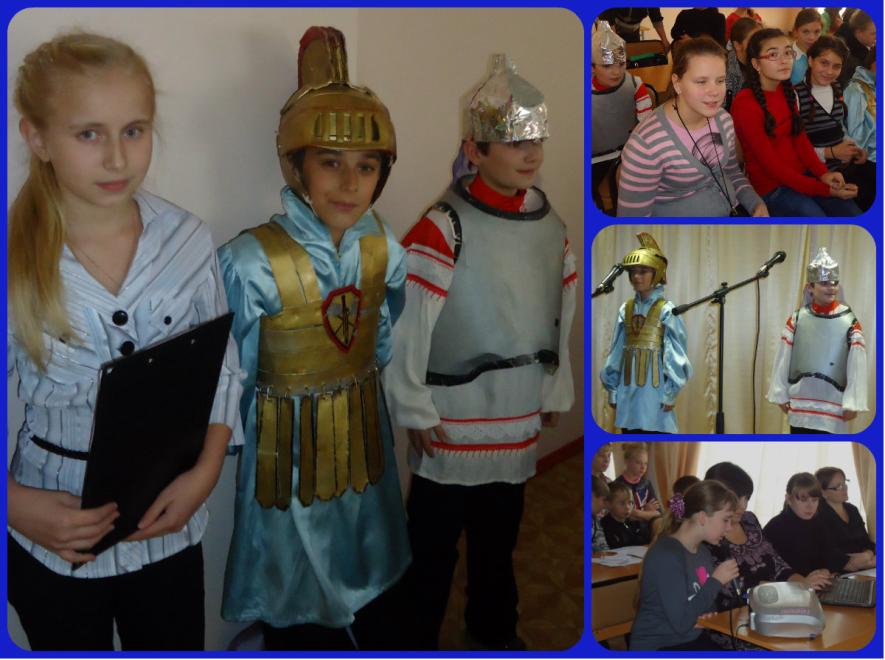 Вечер, посвящённый году
 Российской истории
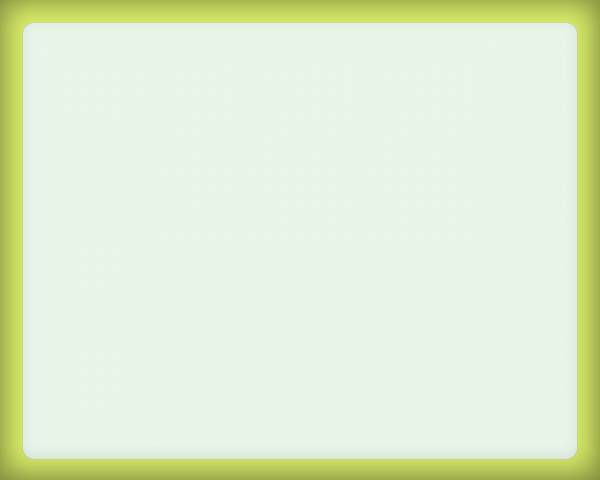 Афиша нашего спектакля, газеты, грамоты!"
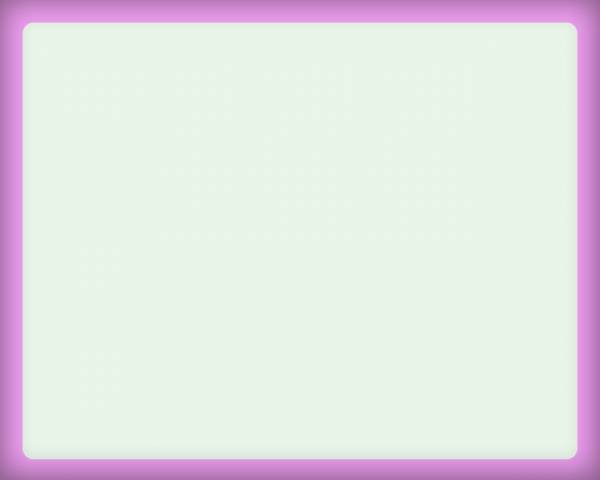 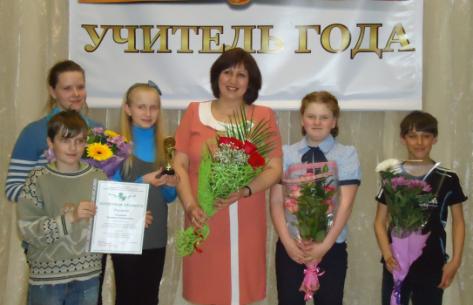 Наша Классная, самая 
Классная!
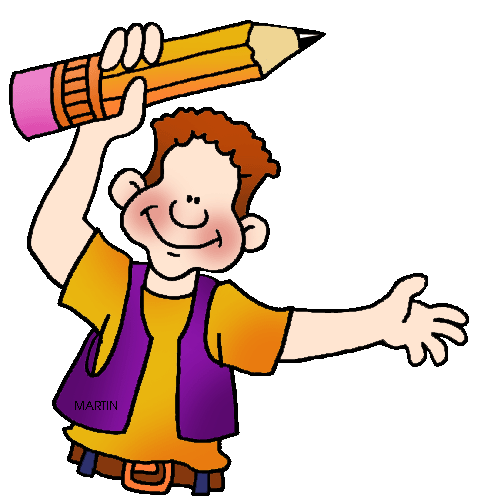 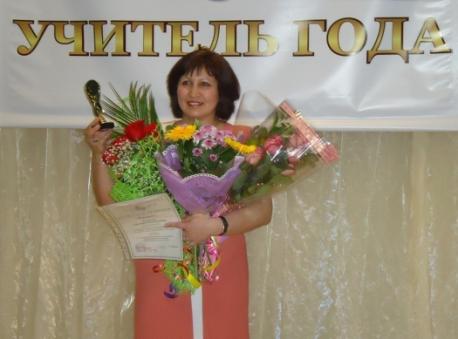 Спасибо за внимание!